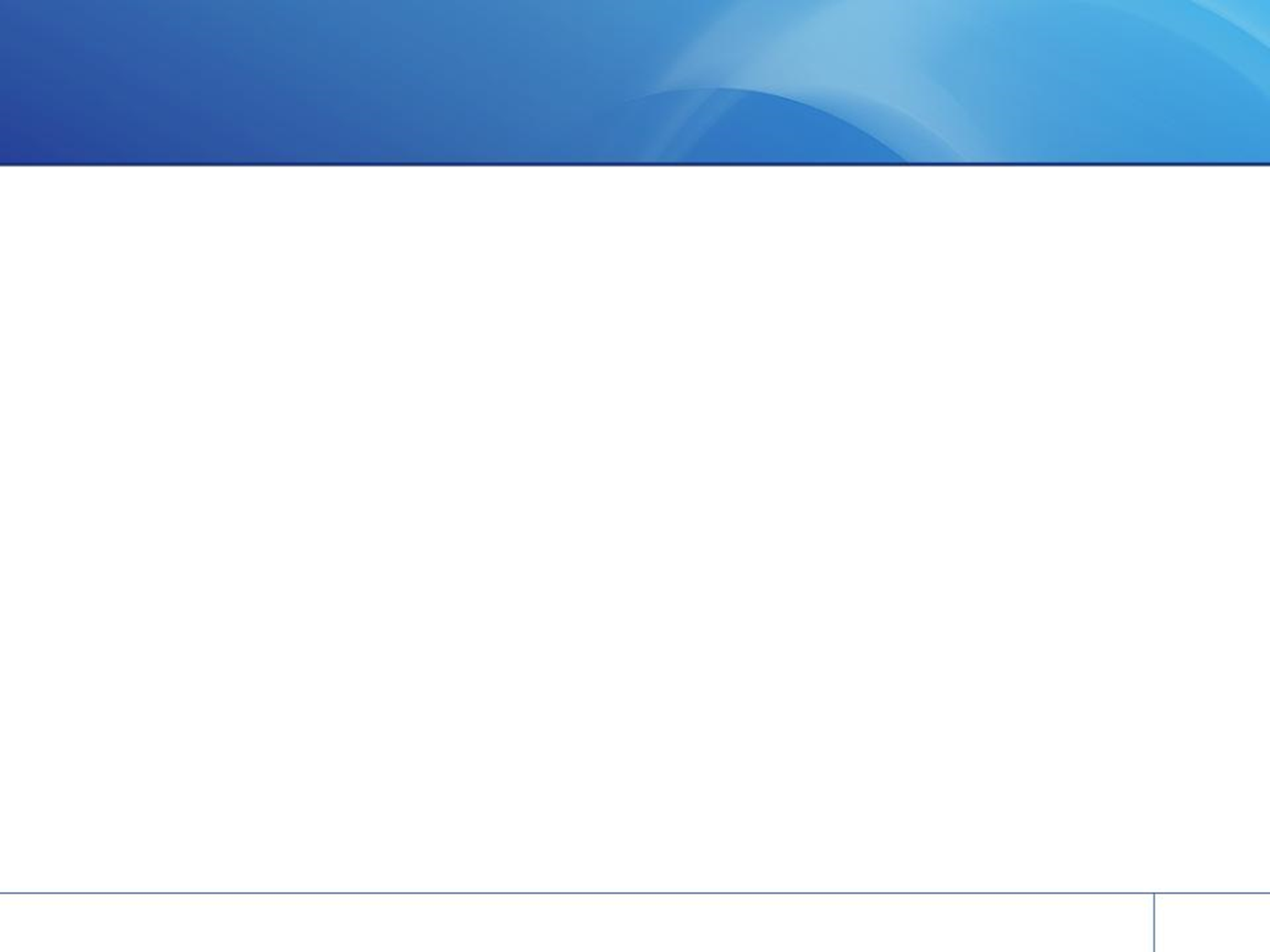 Комплекс зданий и сооружений в составе семи объектов недвижимостиАдрес местоположения: Свердловская обл., гор. Заречный, территория Промплощадки БАЭС
Площадь общая:  7544664 кв.м.
Право:  собственность Российской Федерации
Кадастровый номер: 66:42:0102001:1148
Обременения: санитарно-защитная зона, зона безопасности
Категория: для промышленных целей, энергетики...
ВРИ: для промышленных целей (промплощадка I-
III очереди Белоярской АЭС, в т.ч. площадки 1,2 стройбазы)
Земельные участки
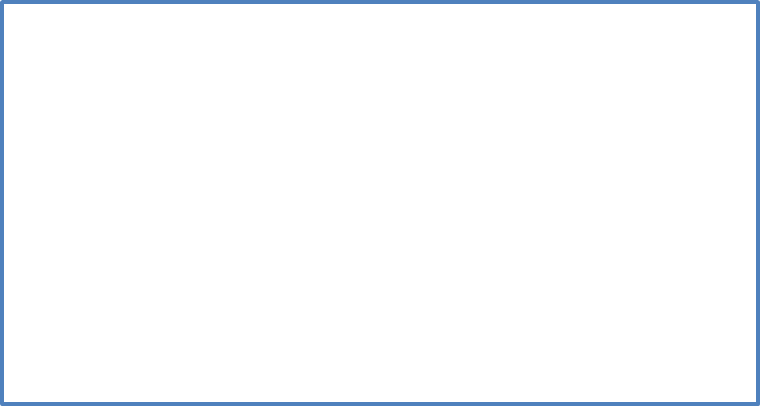 Аукцион, начальная стоимость 3 404 764 руб. 22 коп. с НДС,  шаг аукциона 68 095 руб.28 коп, размер задатка 340 476 руб.42 коп, период приема заявок с 10:00  03.06.2024 по 10:00  18.07.2024
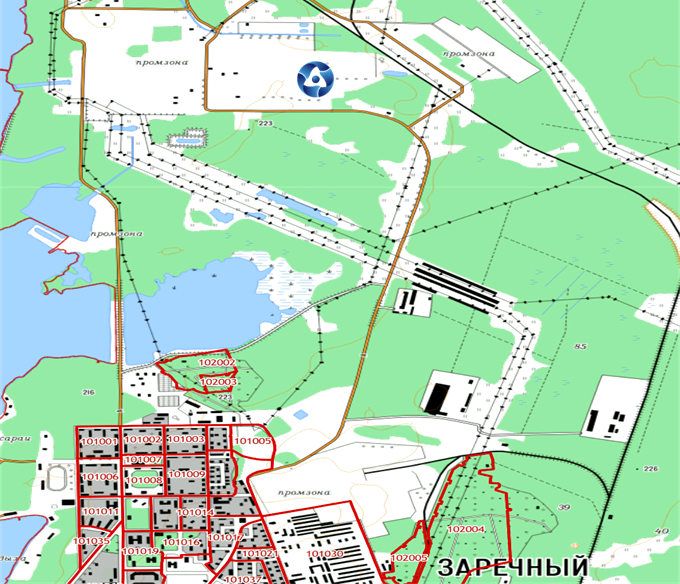 Объекты НИ
Здания и сооружения в составе: 
  66:42:0102001:1997 ;  66:42:0102001:2008 ; 66:42:0102001:2066;
  66:42:0102001:2009 ; 66:42:0102001:2019 ;  66:42:0102001:2076; 
  66:42:0102001:2025.  
  Право:   собственность АО «Концерн Росэнергоатом»
  Обременения: три здания переданы в аренду до 31.08.2024
  Состояние: требуется ремонт
Инженерные коммуникации (мощности)
Электричество: нет (отключено)
  Водоснабжение: нет (отключено)
  Канализация: нет
  Теплоснабжение: нет (отключено)
  Газоснабжение: нет
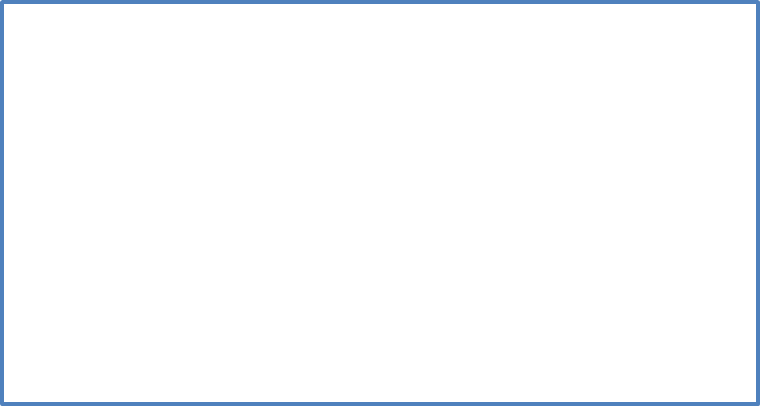 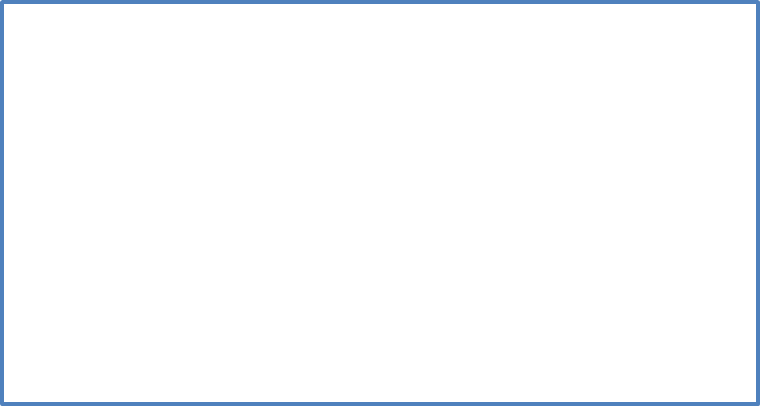 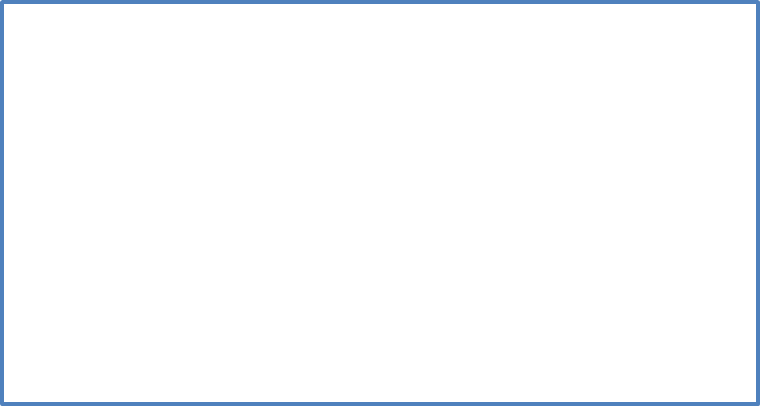 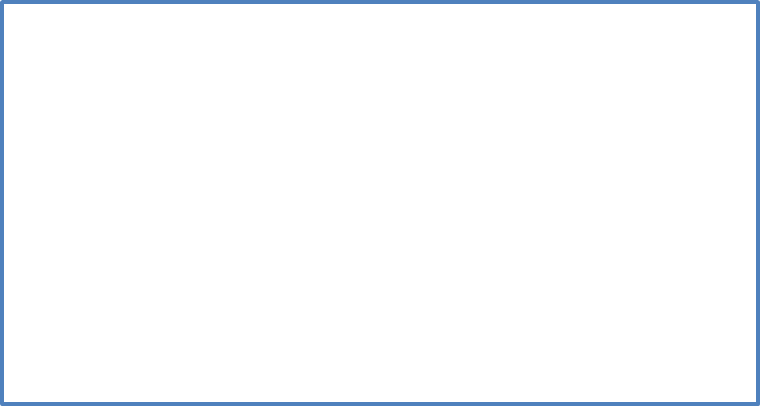 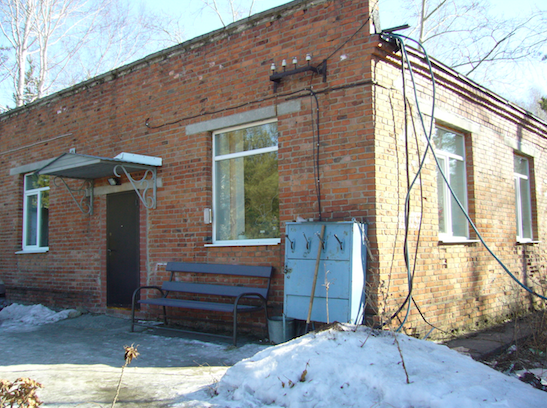 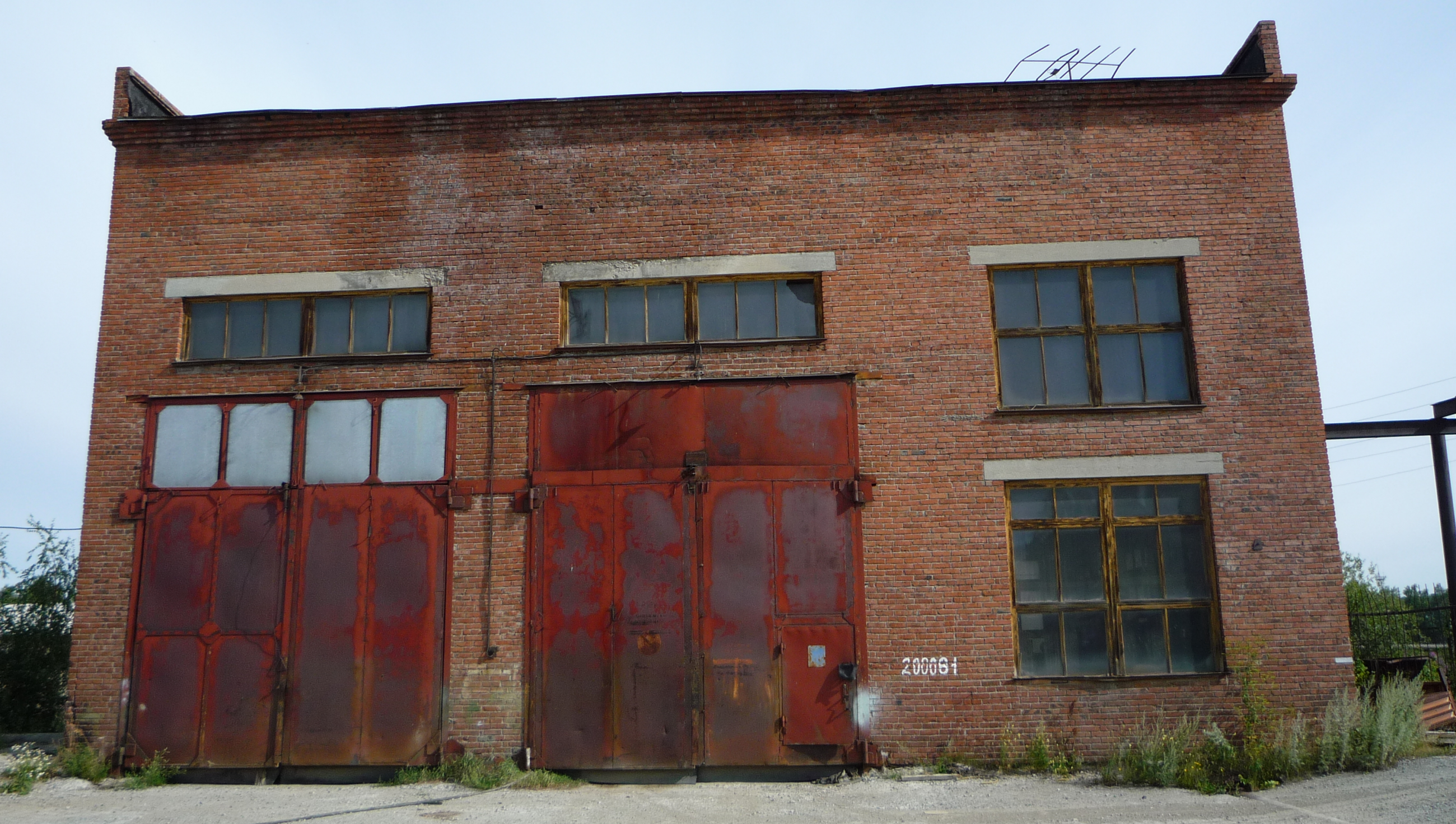 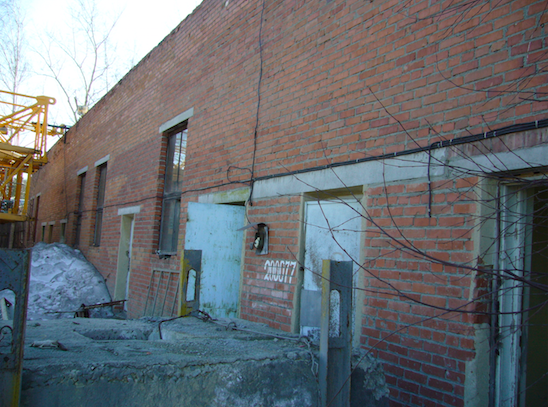 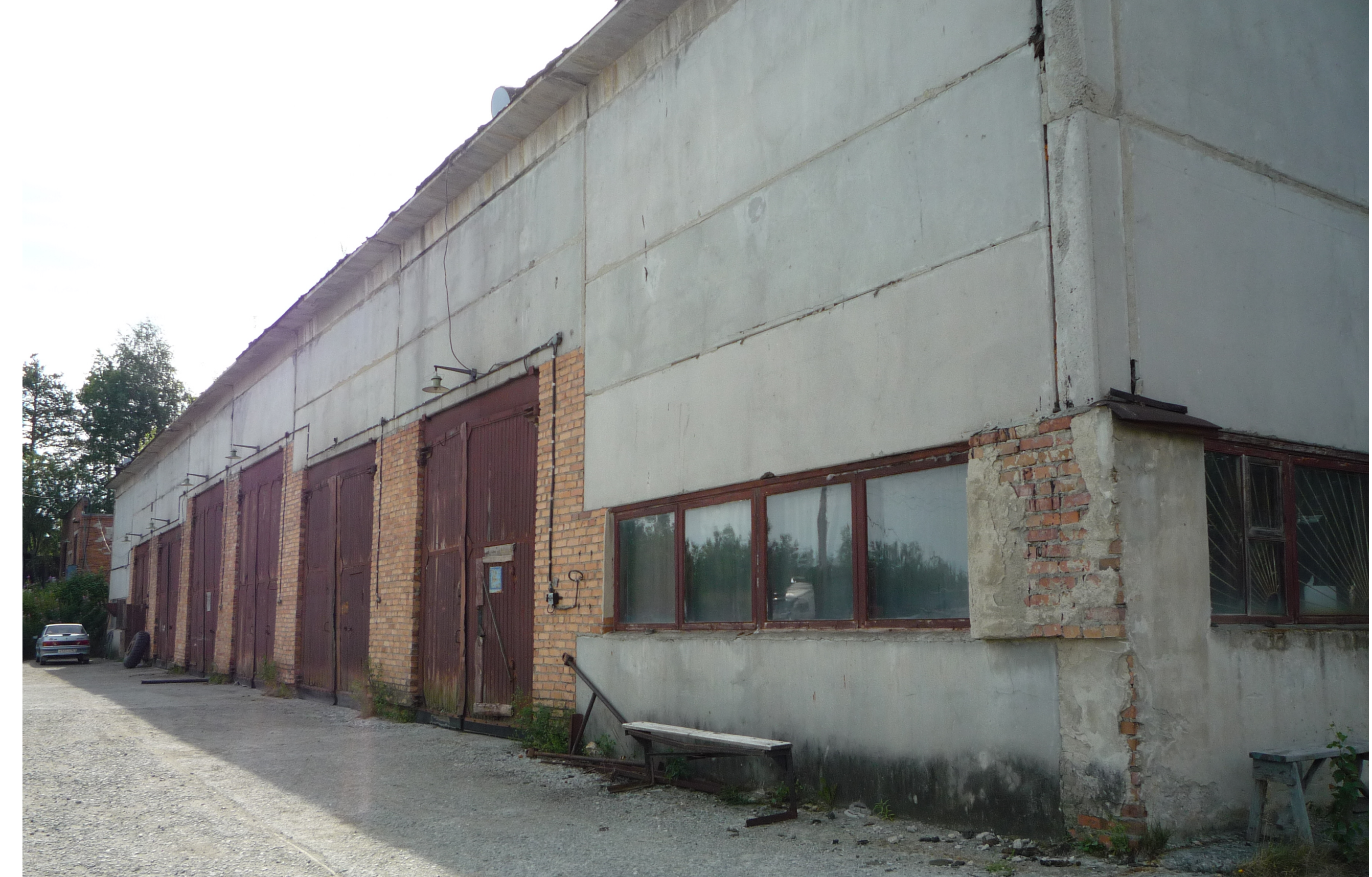 Контактная информация
Смирнягина Надежда Васильевна / номер телефона:  
  8(34377)3-65-08
  E-mail: oimzo4-zn@belnpp.ru
Ссылка на atomproperty.ru и ЭТП:  https://www.fabrikant.ru/v2/trades/procedure/view/7fLuaha0FBHJpdAGhxGyrQ
1